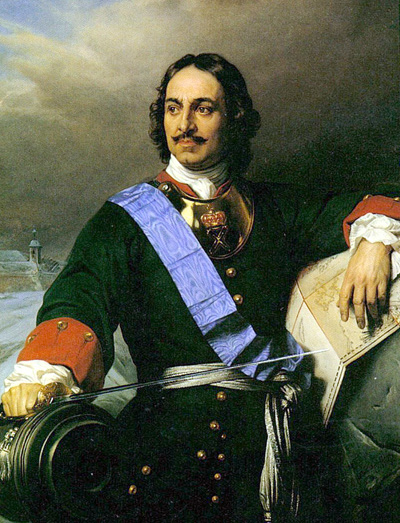 Пётр Первый
Выполнила: ученица 3в класса
 Ткаченко настя
Ранние годы
Родился Петр Первый 30 мая (9 июня) 1672 года в Москве. В биографии Петра 1 важно отметить, что он был младшим сыном царя Алексея Михайловича от второго брака с царицей Натальей Кирилловной Нарышкиной.
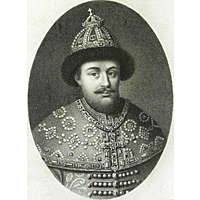 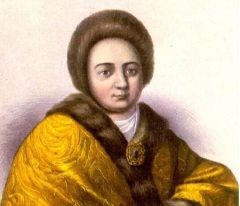 Ранние годы
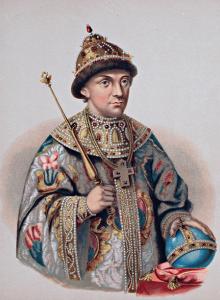 С одного года воспитывался няньками. А после смерти отца, в возрасте четырех лет, опекуном Петра стал его сводный брат и новый царь Фёдор Алексеевич.
Ранние годы
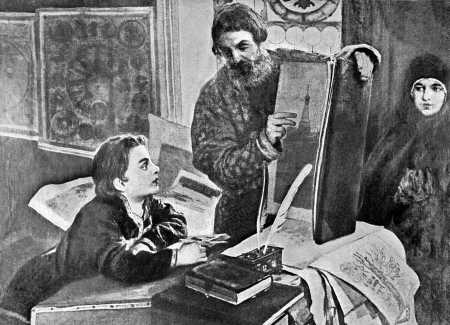 С возраста 5 лет маленького Петра начали обучать азбуке. Уроки ему давал дьяк Н. М. Зотов. Однако образование будущий царь получил слабое и не отличался грамотностью.
Приход к власти
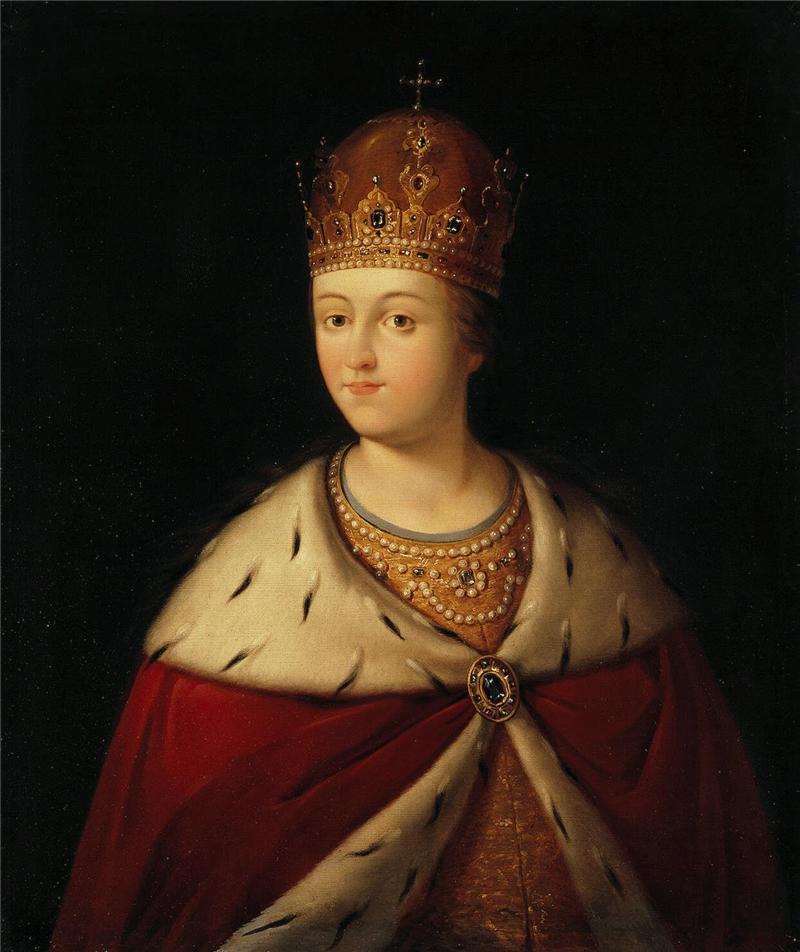 В 1682 году, после смерти Фёдора Алексеевича, 10-летний Петр и его брат Иван были провозглашены царями. Но фактически управление взяла на себя их старшая сестра — царевна Софья Алексеевна.
Приход к власти
В это время Петр и его мать вынуждены были отдалиться от двора и переехать в село Преображенское. Здесь у Петра 1 возникает интерес к военной деятельности, он создает «потешные» полки, которые стали впоследствии основой русской армии. Увлекается огнестрельным делом, кораблестроением. Много времени проводит в Немецкой слободе, становится поклонником европейской жизни, заводит друзей.
В 1689 году Софья была отстранена от престола, и власть перешла к Петру I, а управление страной доверено его матери и дяде Л. К. Нарышкину.
Правление царя
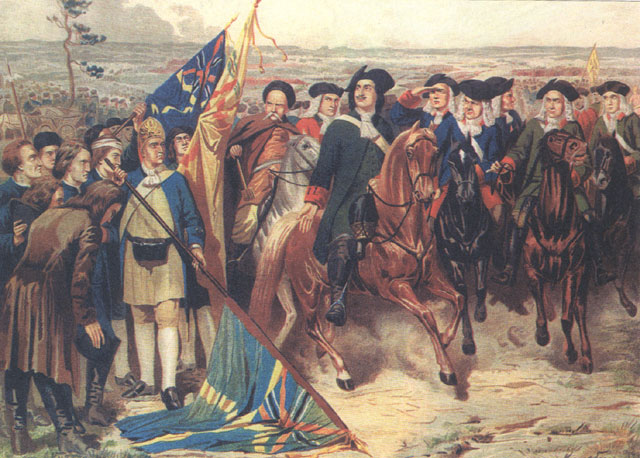 Петр продолжил войну с Крымом, взял крепость Азова. Дальнейшие действия Петра I были направлены на создание мощного флота. Петр I искал союзников в войне с Османской империей. С такой целью Петр отправился в Европу.
Правление царя
Он изучает кораблестроение, устройство, культуру других стран. Вернулся в Россию после известия о стрелецком мятеже. В результате путешествия захотел изменить Россию, для чего было сделано несколько нововведений. Например, введено летоисчисление по юлианскому календарю.
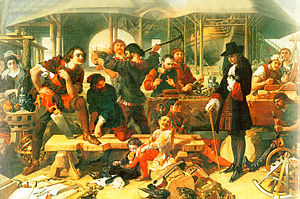 Правление царя
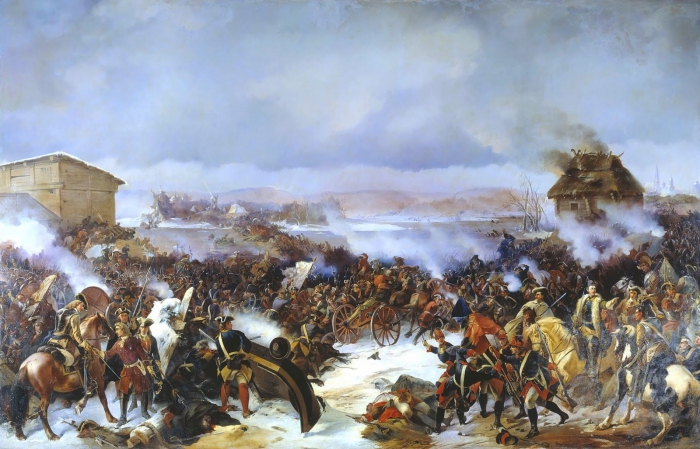 Для развития торговли требовался выход к Балтийскому морю. Так что следующим этапом правления Петра I стала война со Швецией. Заключив мир с Турцией, захватил крепость Нотебург, Ниеншанц.
Правление царя
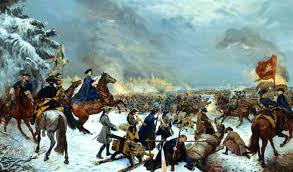 В мае 1703 года было начато строительство Санкт-Петербурга. В следующем году – взяты Нарва, Дерпт. В июне 1709 года в Полтавской битве Швеция была разгромлена. Вскоре после смерти Карла XII был заключен мир между Россией и Швецией. К России присоединились новые земли, был получен выход в Балтийское море.
Реформирование России
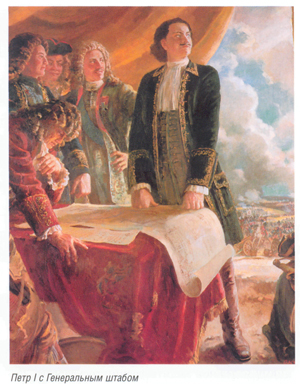 В октябре 1721 года в биографии Петра Великого был принят титул императора.
Также за время его правления была присоединена Камчатка, завоеван берег Каспийского моря.
Военную реформу Петр I проводил несколько раз. В основном она касалась сбора денег для содержания армии, флота. Проводилась она, кратко говоря, насильственно.
Дальнейшие же реформы Петра I ускорили технико-экономическое развитие России. Он провел церковную реформу, финансовую, преобразования в промышленности, культуре, торговле. В образовании также им были проведены ряд реформ, направленные на массовое просвещение: открыты множество школ для детей и первая в России гимназия(1705).
Смерть и наследие
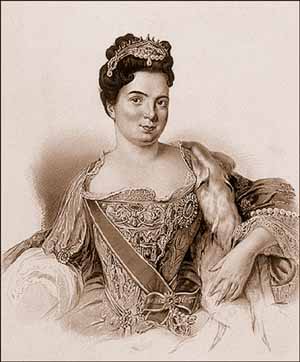 Перед смертью Петр I сильно болел, но продолжал править государством. Умер Петр Великий 28 января (8 февраля) 1725 года. Престол перешел к его жене — императрице Екатерине I.
Смерть и наследие
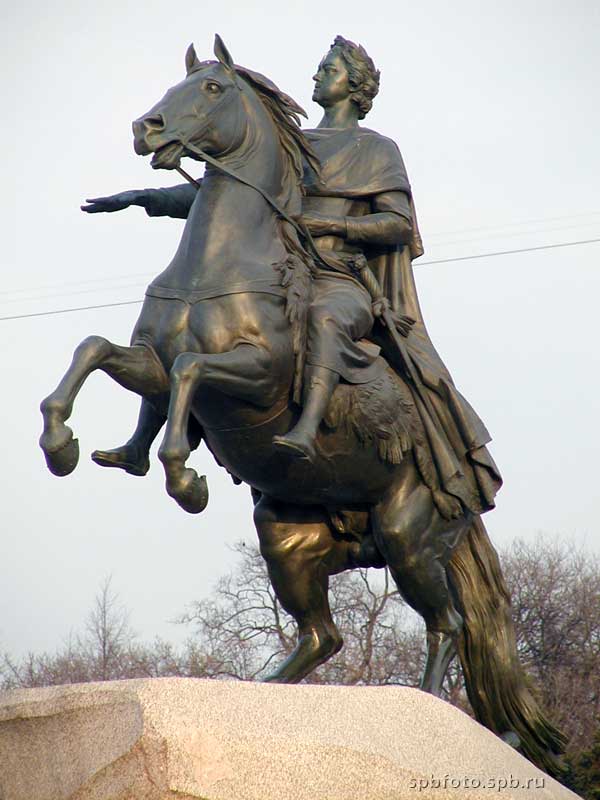 Сильная личность Петра I, который стремился изменить не только государство, но и людей, сыграла важнейшую роль в истории России.
Именем Великого императора после его смерти были названы города.
Памятники Петру I возведены не только в России, а также во многих европейских странах. Один из самых известных – Медный всадник в Санкт-Петербурге.
Смерть и наследие
Реформы Петра I коснулись всех сторон общественной и экономической жизни России. Россию стали уважать, с ней стали считаться, она получила выход (прорубила окно) в Европу. Россия стала великой державой.
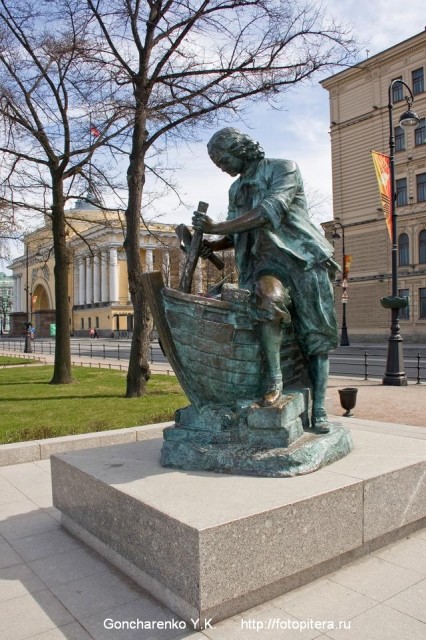 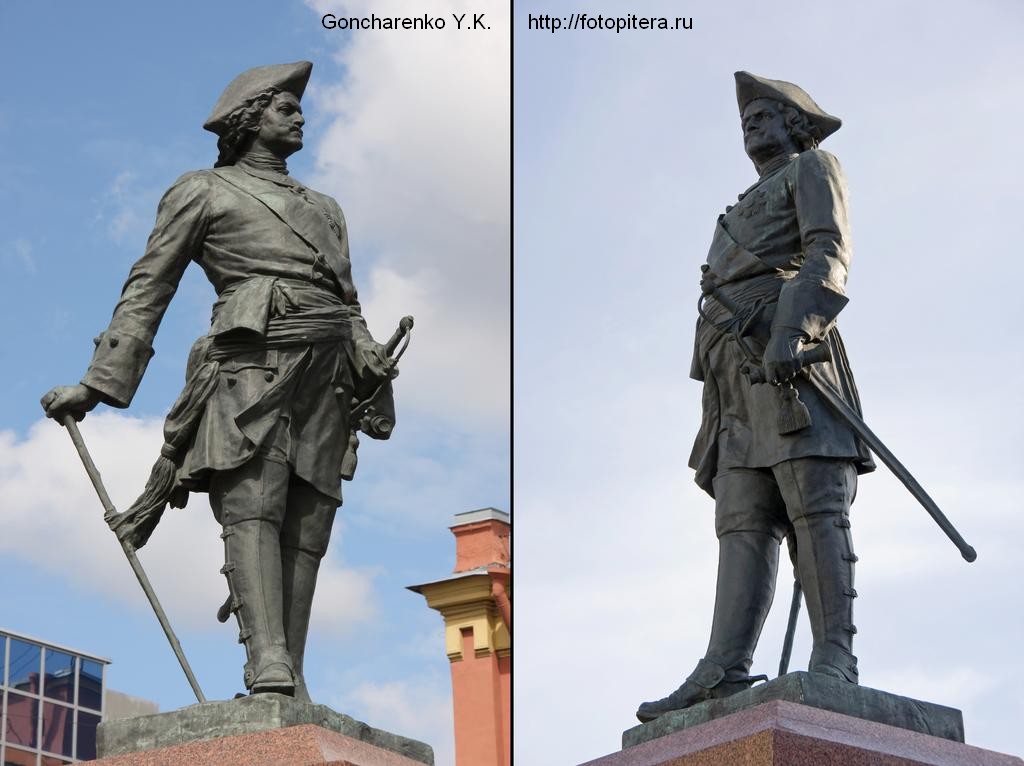 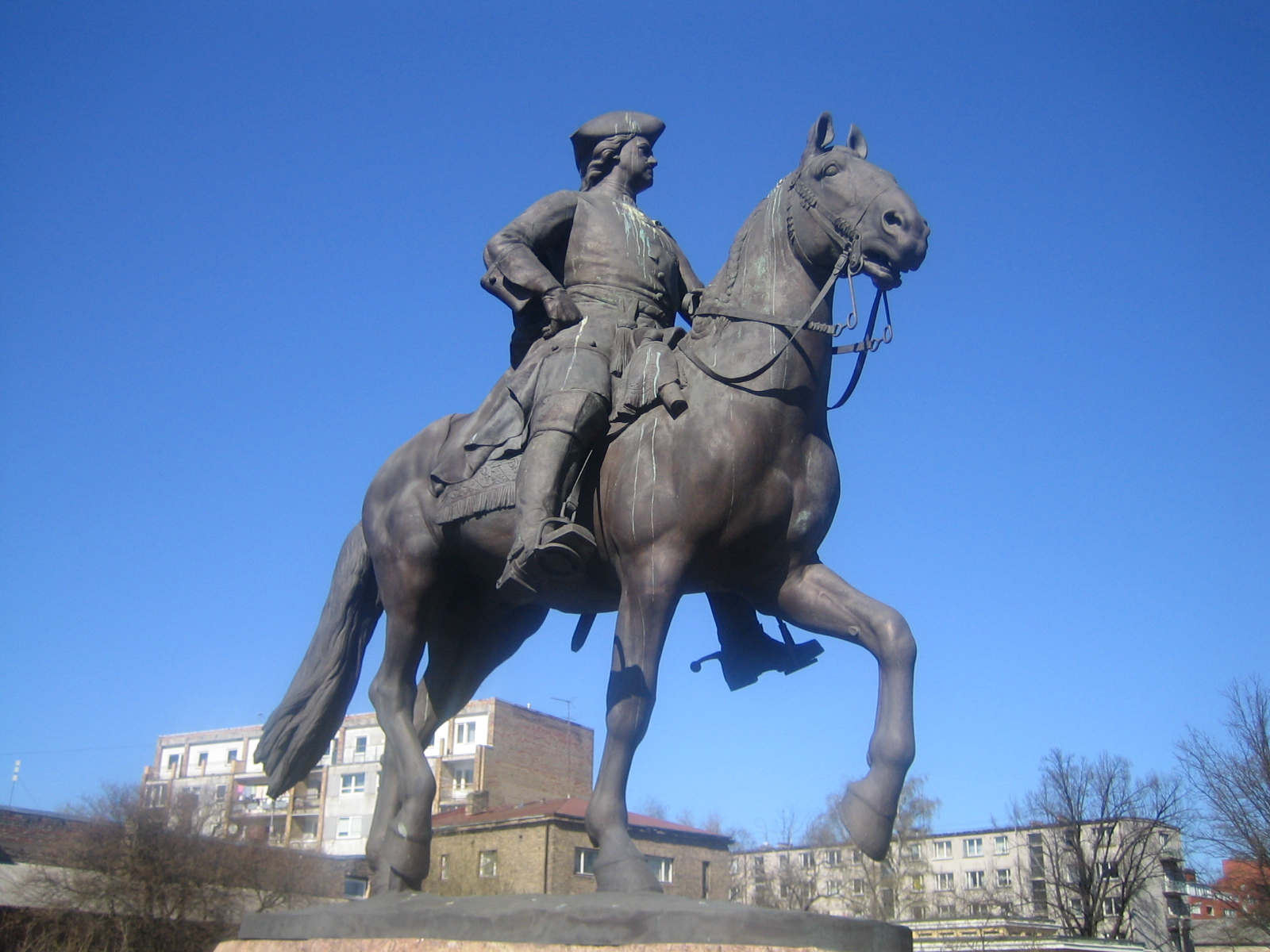